Giấy khen của Giám đốc Sở giáo dục và Đào tạo tỉnh Hưng Yên
Giáo viên dạy giỏi cấp tỉnh môn Hóa học
Bồi dưỡng học sinh tham gia kỳ thi HSG cấp tỉnh đạt 03 giải môn Hóa học (01 giải Nhất và 02 giải Ba)
Thầy giáo: NGUYỄN TUẤN ĐỊNHTổ trưởng chuyên môn
Cô giáo: TRẦN THỊ THÚYGiáo viên Tiếng Anh
Cô giáo: NGUYỄN THỊ HIẾUTổ trưởng chuyên môn
Thầy giáo: PHAN THANH SỰGV Vật Lí - Ủy viên BCH Đoàn trường
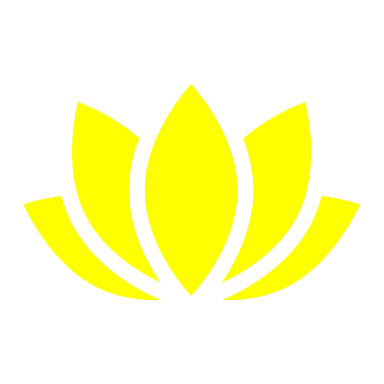 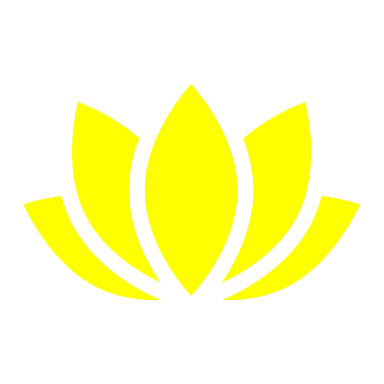 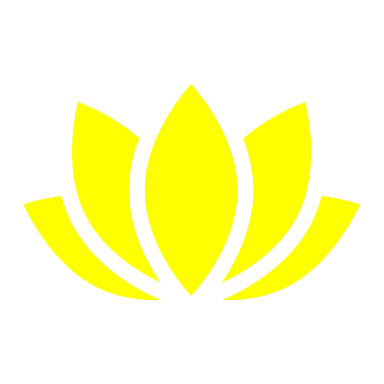 Cô giáo: TRỊNH THỊ NHÀNGiáo viên môn Hóa học
Cô giáo: NGUYỄN THỊ KIÊN CHUNGGiáo viên Ngữ Văn – Tổ phó chuyên môn
Cô giáo: NGUYỄN THỊ THUẬNGiáo viên Sinh học – Tổ phó chuyên môn
Cô giáo: HOÀNG THỊ TƯƠIGV Địa lí – Phó Bí thư Đoàn trường
Thầy giáo: HÀ QUANG VINH  Bí thư chi bộ - Hiệu trưởng
Cô giáo: NGUYỄN THỊ ÉNPhó Bí thư chi bộ - Phó Hiệu trưởng
Thầy giáo: LƯU QUANG HƯỞNGChi ủy viên-Phó Hiệu trưởng
Cô giáo: ĐINH THỊ MIỀNGiáo viên môn Tin học
Cô giáo: ĐỖ THỊ HỒNG THƠMGV Tiếng Anh – Trưởng Ban nữ công
Thầy giáo: LÊ ĐÌNH HẬUTổ trưởng chuyên môn
Thầy giáo: TRẦN ĐỨC KHÁNHBí thư Đoàn TNCS Hồ Chí Minh
Thầy giáo: LÊ VĂN QUÂNGiáo viên Vật lí
Chiến sỹ thi đua cấp cơ sở
Hướng dẫn học sinh đạt giải Nhì tại cuộc thi Sáng tạo Kỹ thuật tỉnh Hưng Yên lần thứ III năm 2020
Bằng Khen của Chủ tịch UBND tỉnh Hưng Yên
Giải Khuyến khích cuộc thi Thiết kế bài giảng E-learning cấp tỉnh
Thầy giáo: TRẦN VĂN TỎGV Toán - Tổ phó chuyên môn
Thầy giáo: DƯƠNG HOÀNG QUÂNGiáo viên Vật lí
Thầy giáo: NGUYỄN TRUNG THÀNHGiáo viên Thể dục
Thầy giáo: CHU THẾ MINH Giáo viên Thể dục – Trưởng TTND
Cô giáo: NGUYỄN THỊ THU HUYỀNGiáo viên môn Giáo dục công dân
Thầy giáo: NGUYỄN VĂN SƠNGiáo viên môn Ngữ văn
Cô giáo: VŨ THỊ MẾNGiáo viên Công nghệ
Cô giáo: NGUYỄN THỊ HIỆPGiáo viên môn GDCD
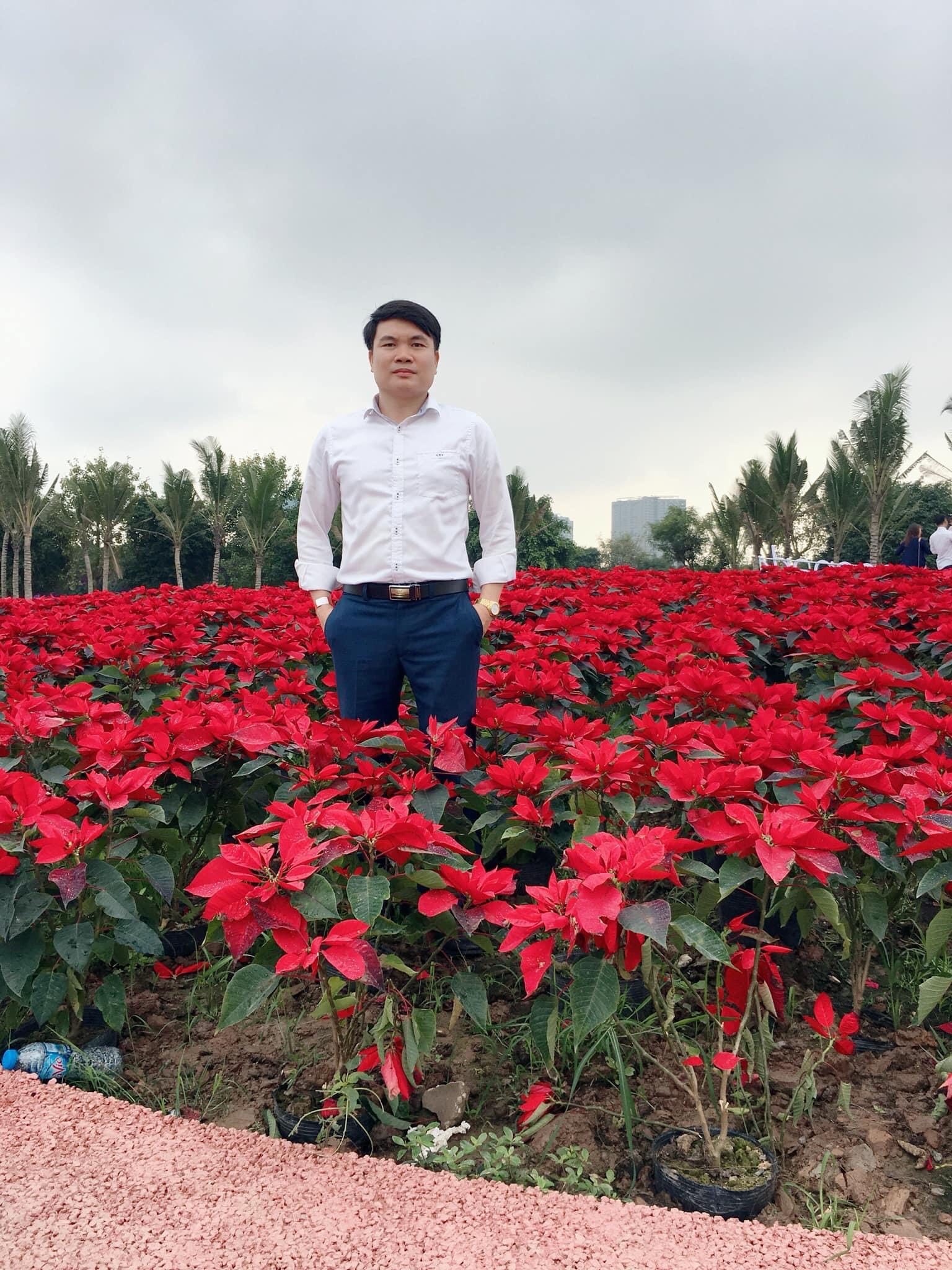 Thầy giáo: HOÀNG SINH CĂNGiáo viên môn GDCD
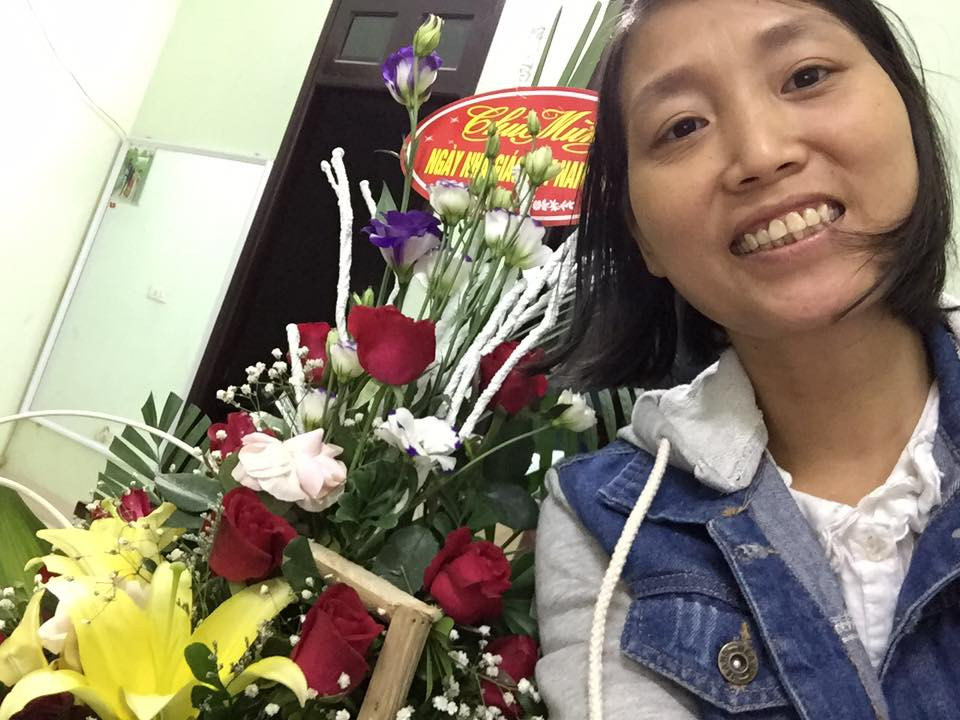 Cô giáo: VƯƠNG THỊ NGỌCGiáo viên môn Tiếng Anh
Cô giáo: LƯU THỊ THANH HOAGiáo viên môn Tiếng Anh